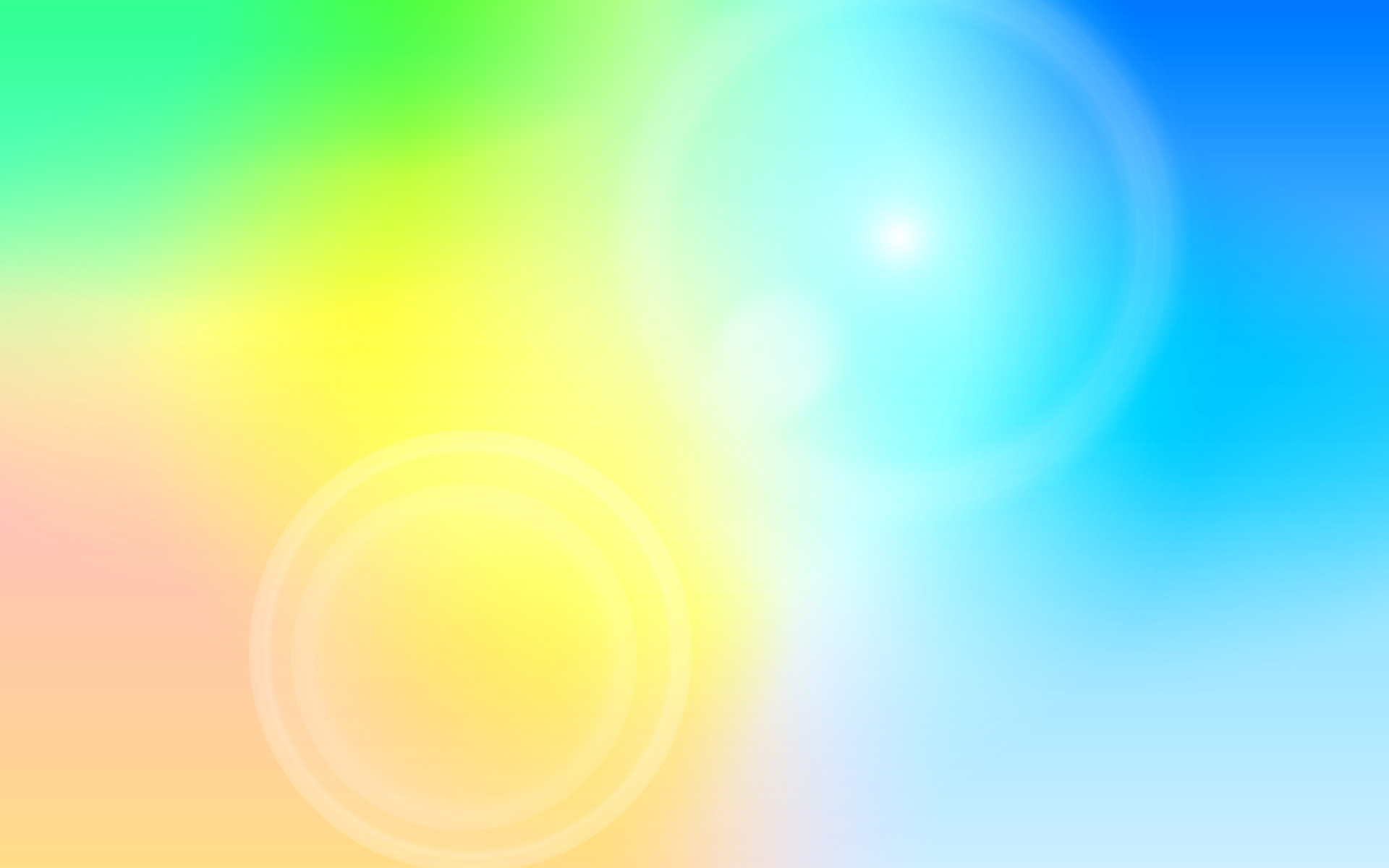 нравственное воспитание
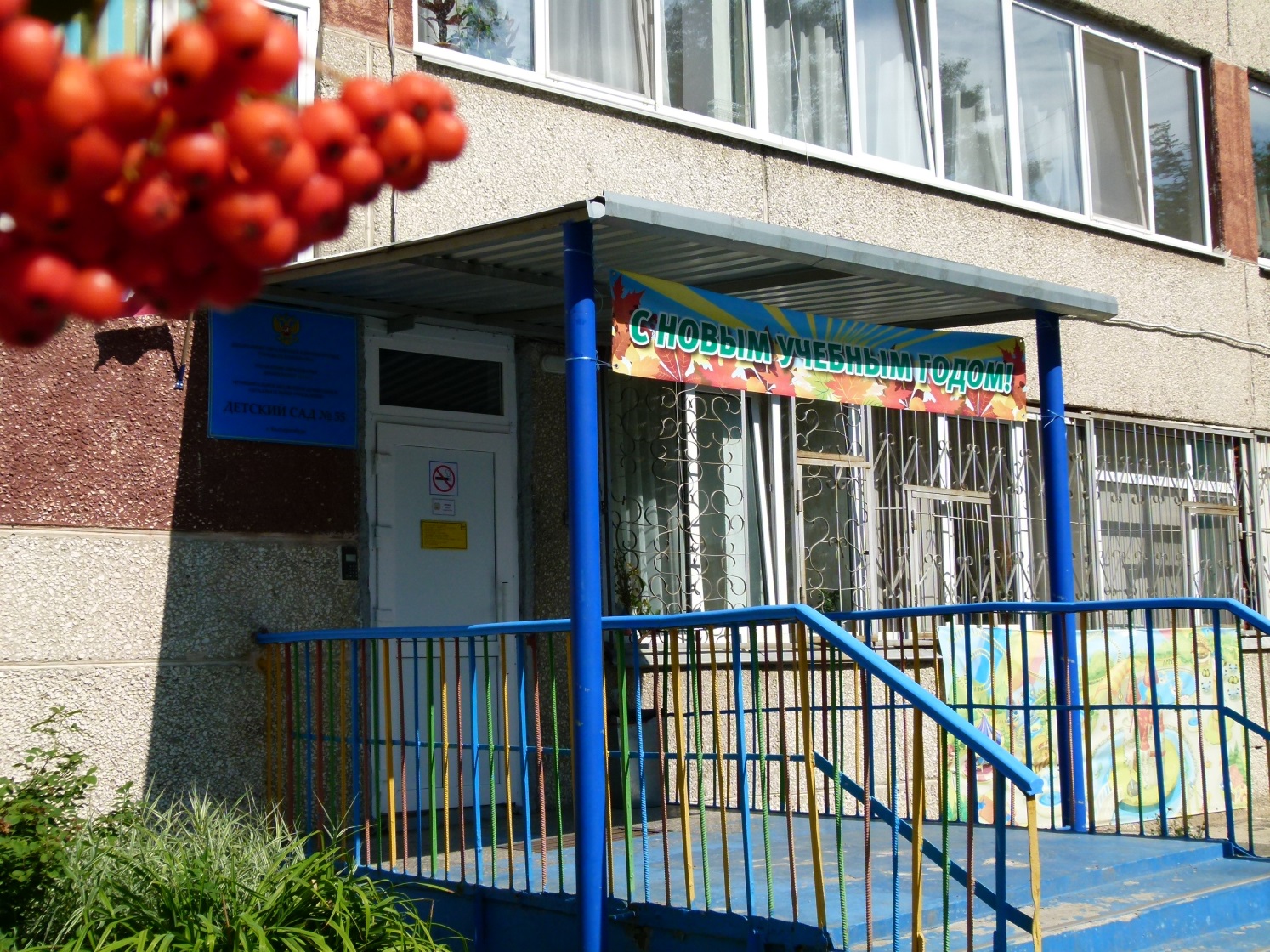 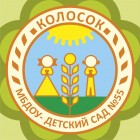 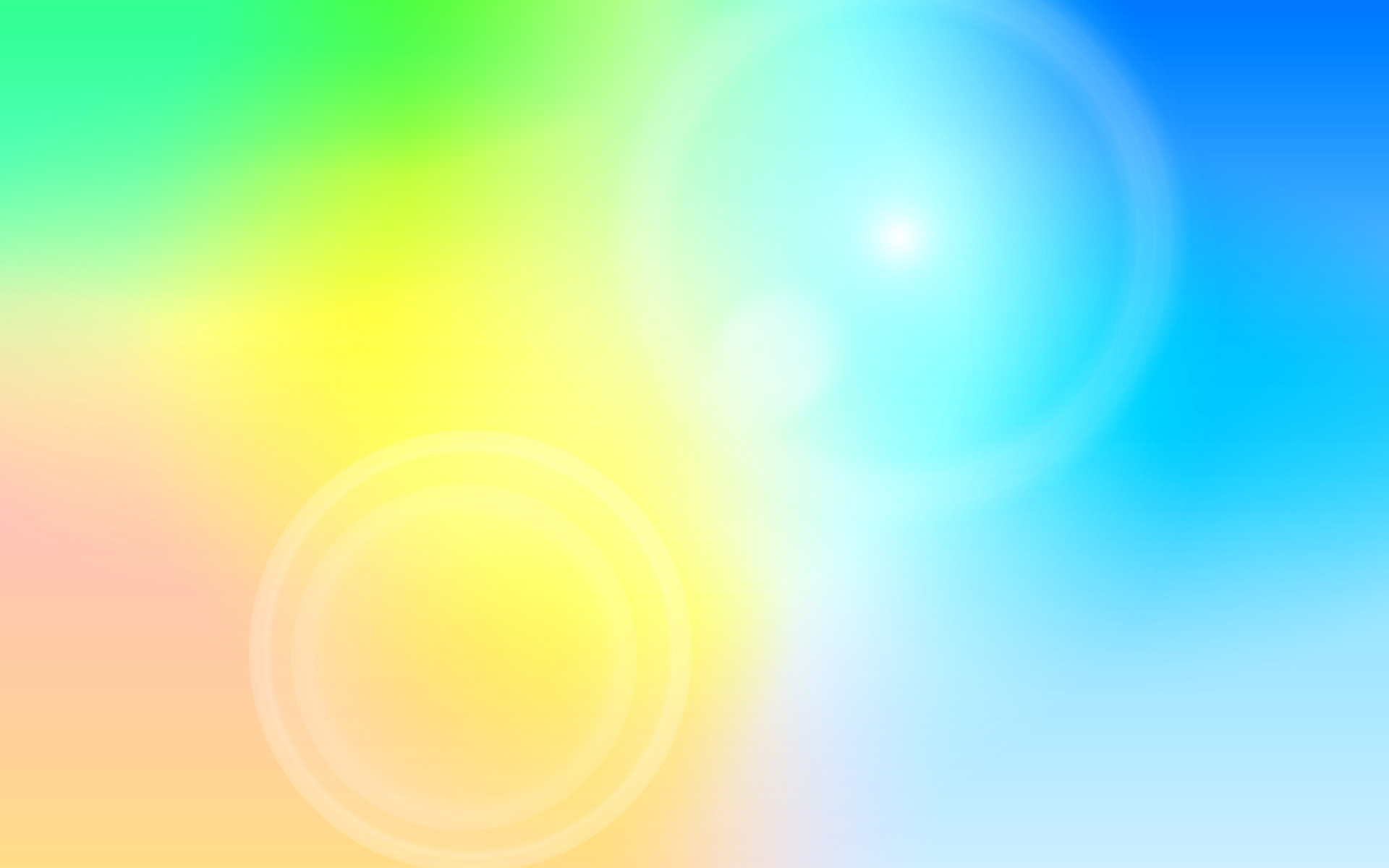 « … Только благодаря правильному воспитанию с  раннего детства происходит закладка нравственных качеств личности ребенка»                     В.А.Сухомлинский
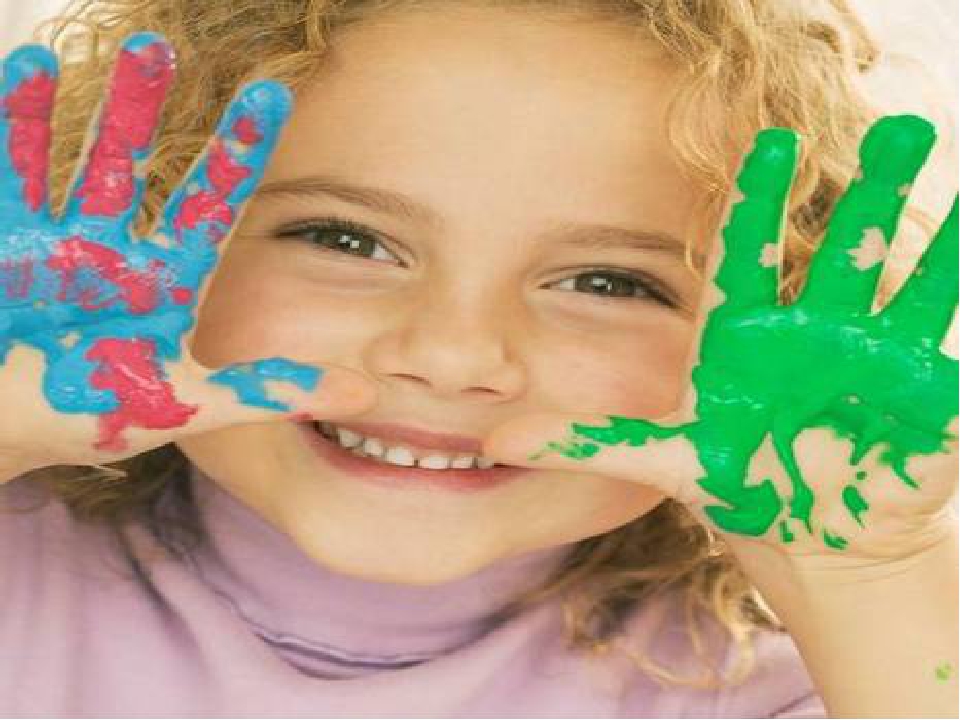 «Душа ребенка чиста как белый снег, падающий с неба. 
И писать на ней надо белой палочкой, 
такой же чистой, как она сама».                                                                                          Михаил  Юхма
Наша цель: создание условий для передачи                   
                                                     ребенку  систему общепринятых основополагающих  
                                                     ценностей, определяющих взаимоотношения людей в обществе, в семье, а также принципы и нормы, основанные на концептах добра и зла, истины и лжи, положительного и отрицательного в глобальном смысле.
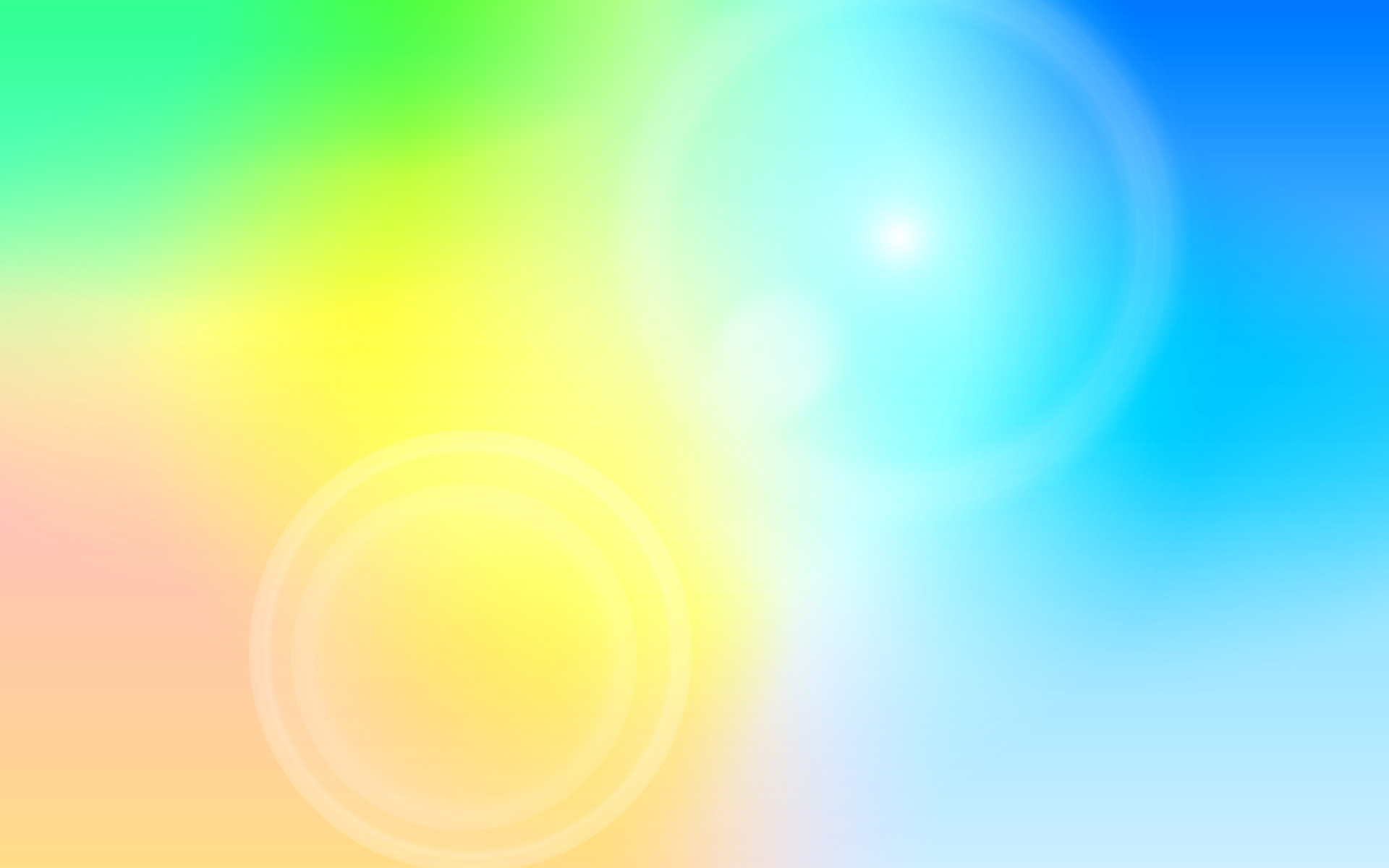 АКЦИЯ «Бессмертный полк»
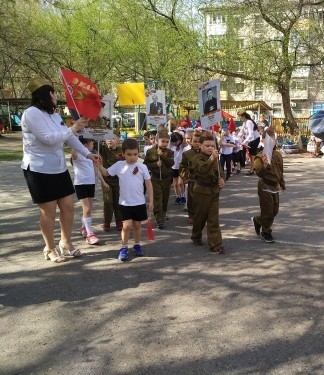 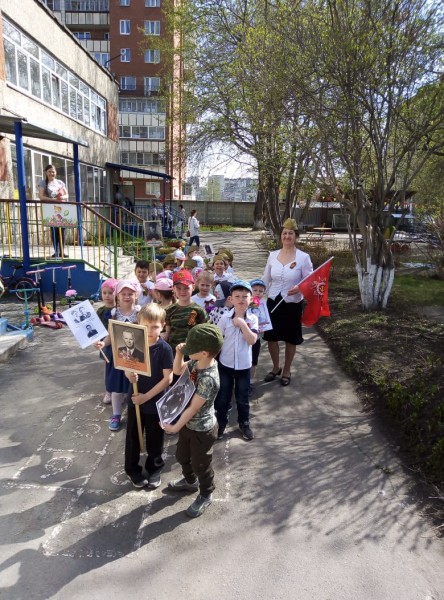 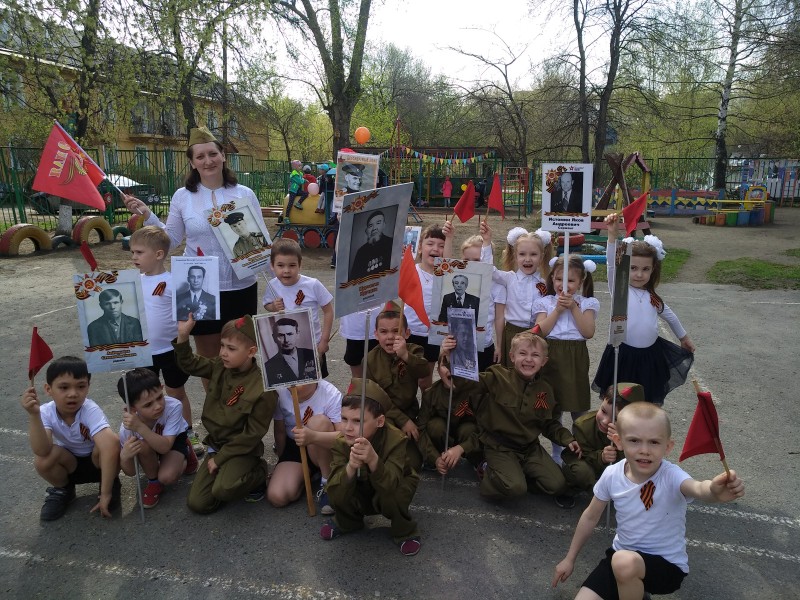 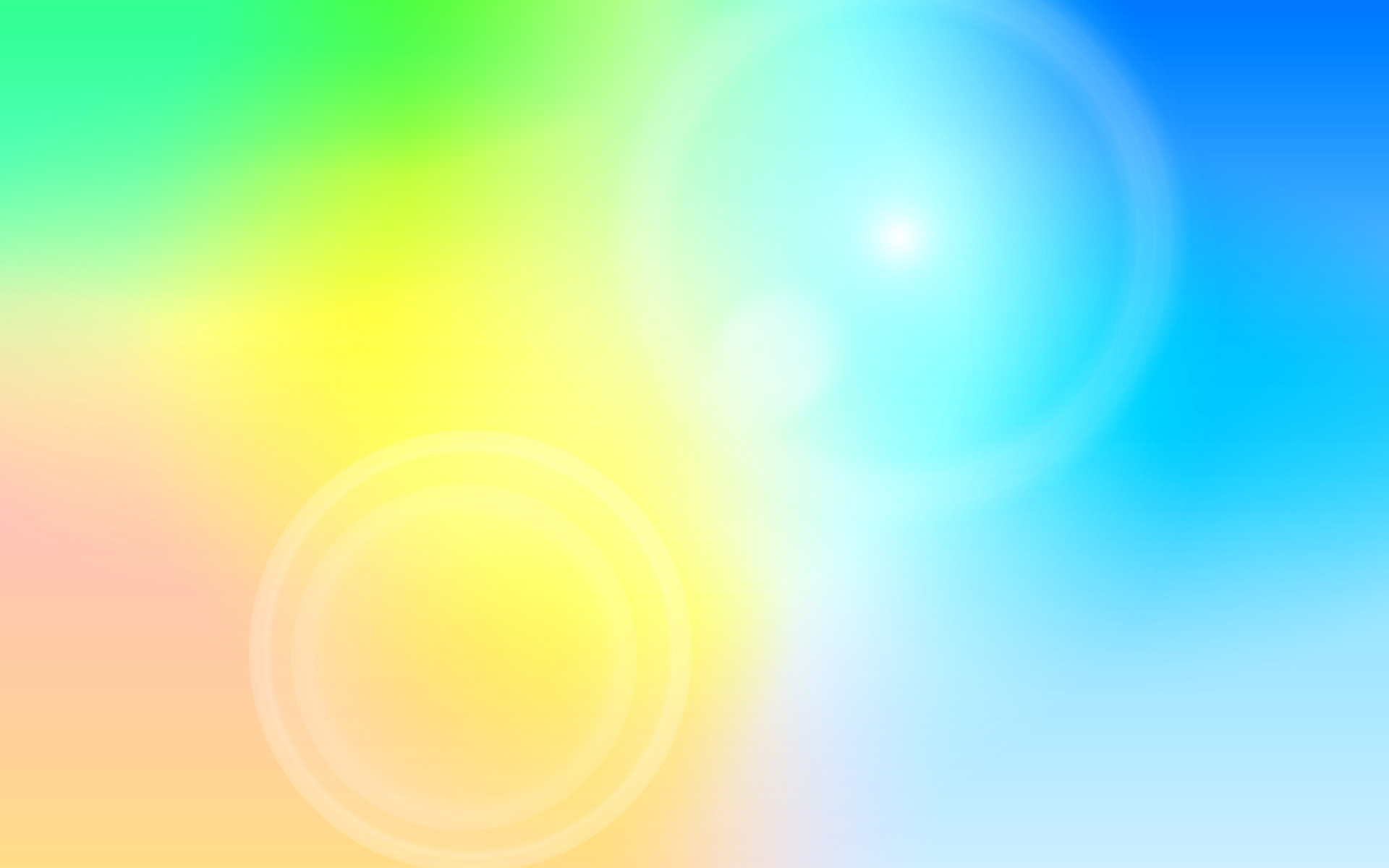 проект «Наш родной Урал»
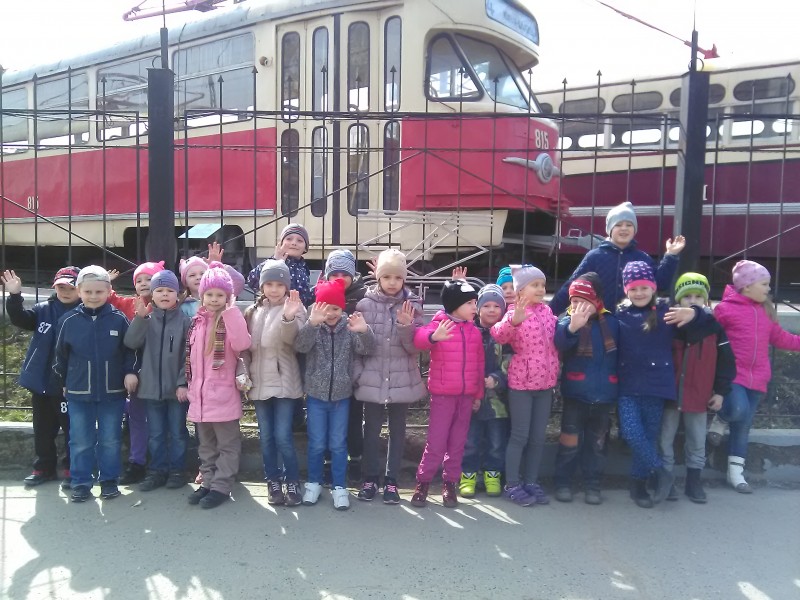 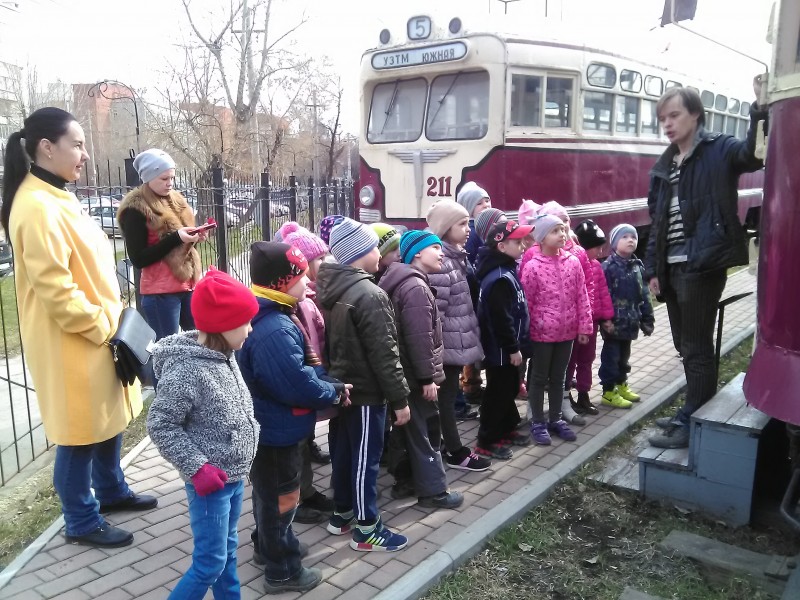 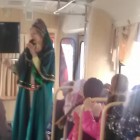 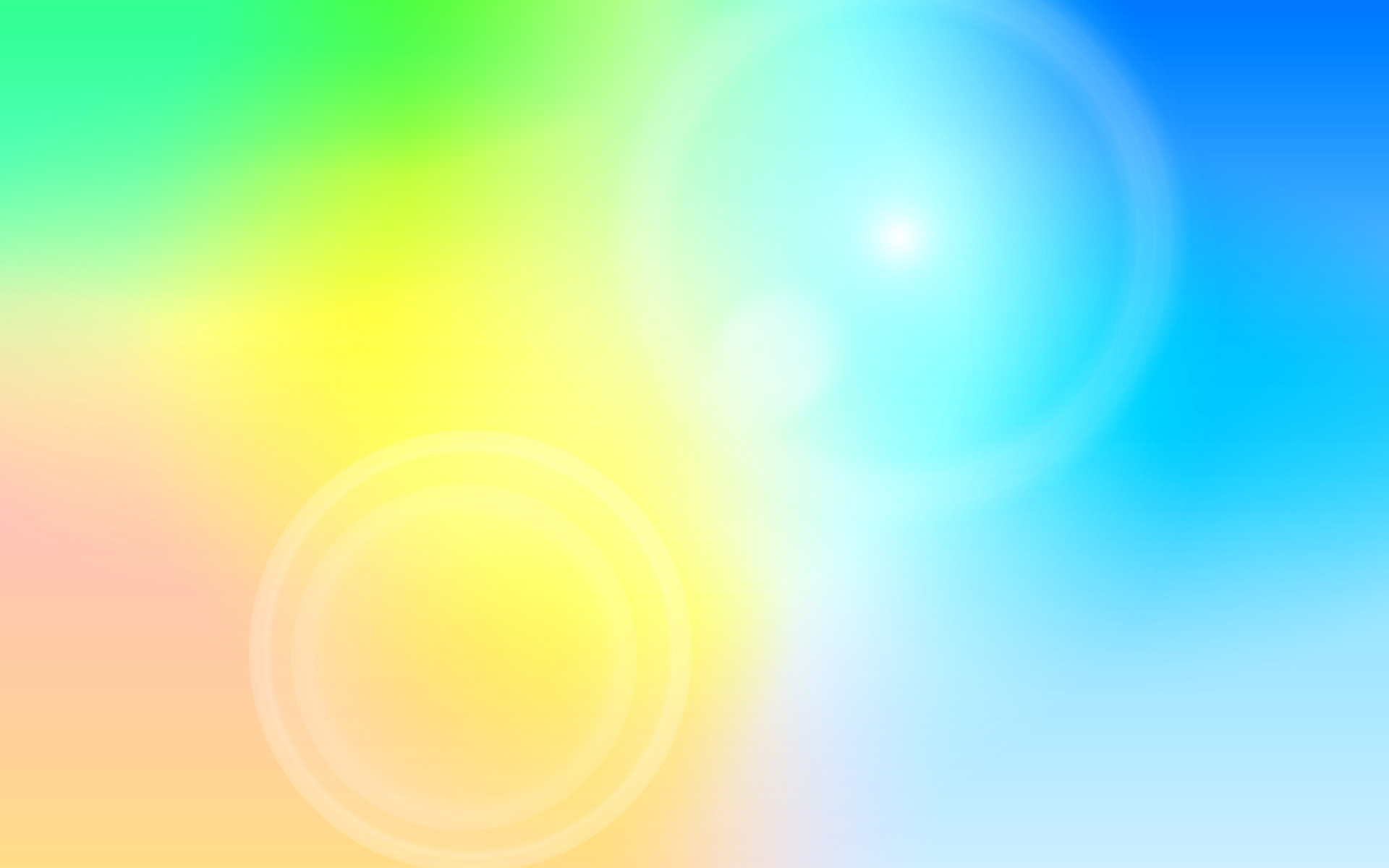 Проект «Гордость урала. Дом-музей П.П.Бажова»
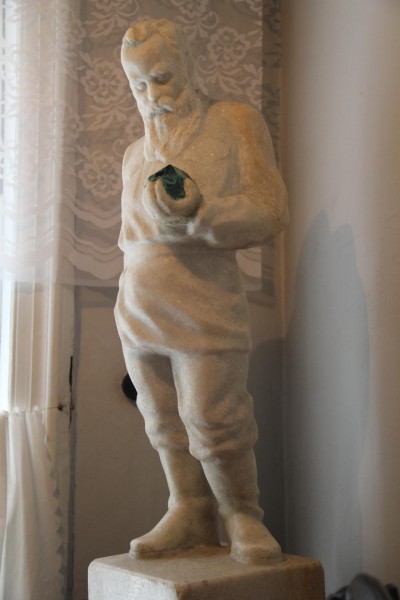 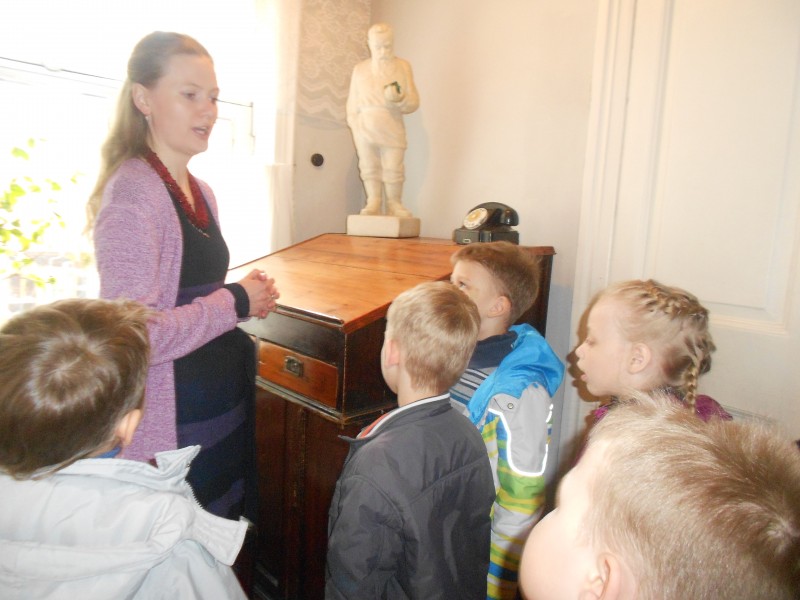 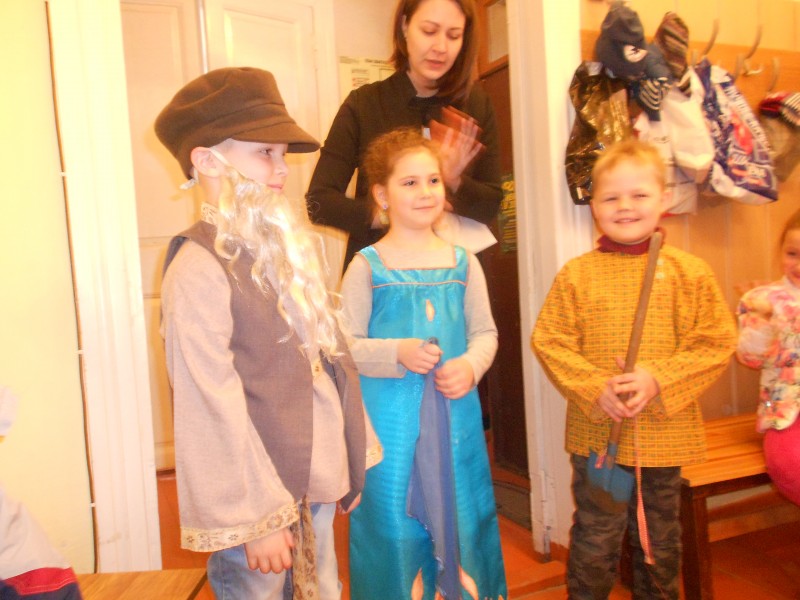 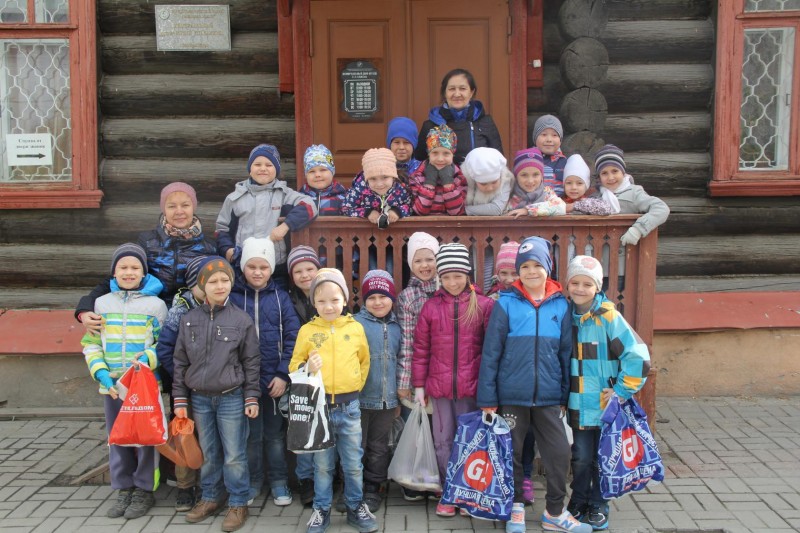 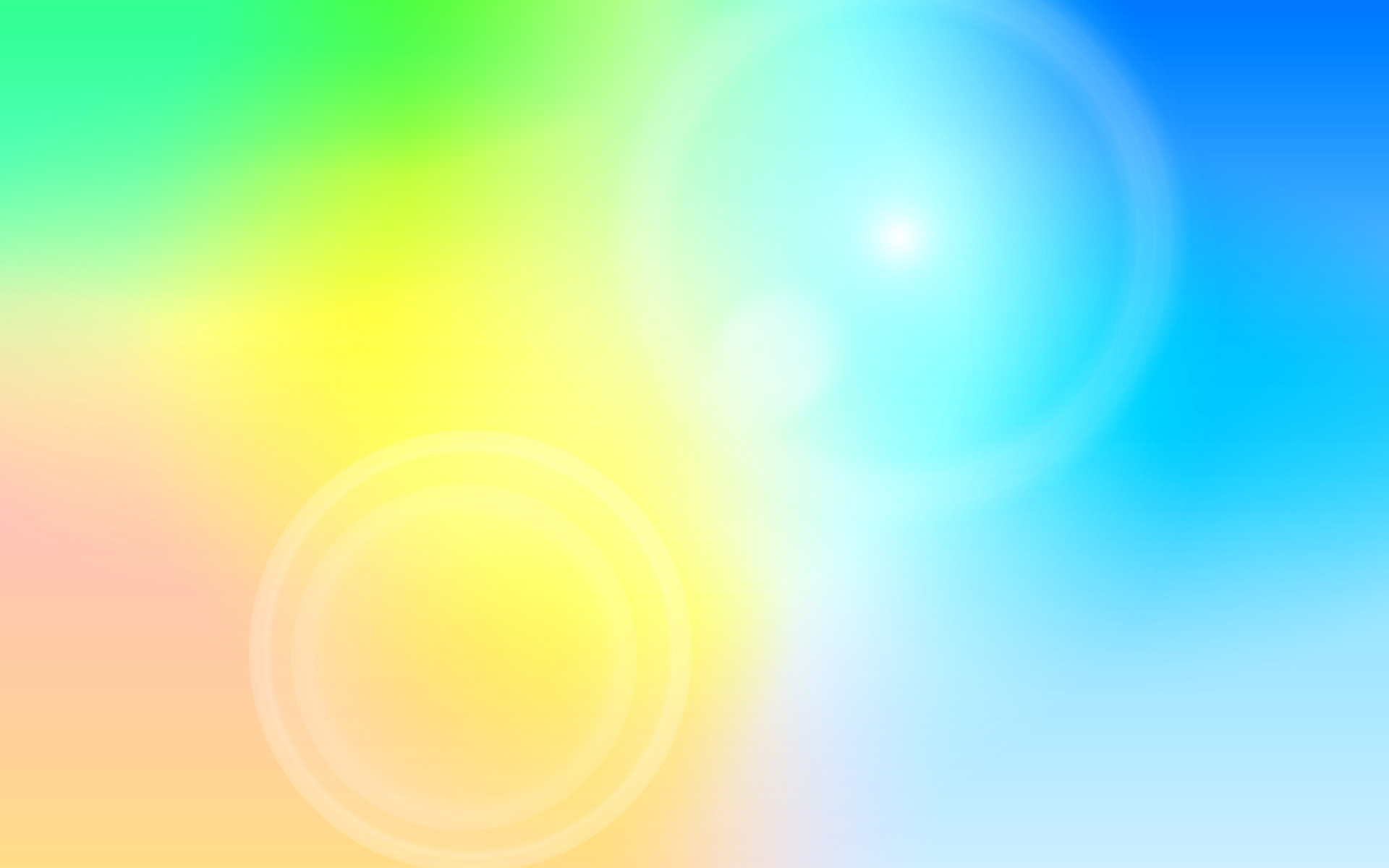 Городской проект«Екатеринбург- мой город!»
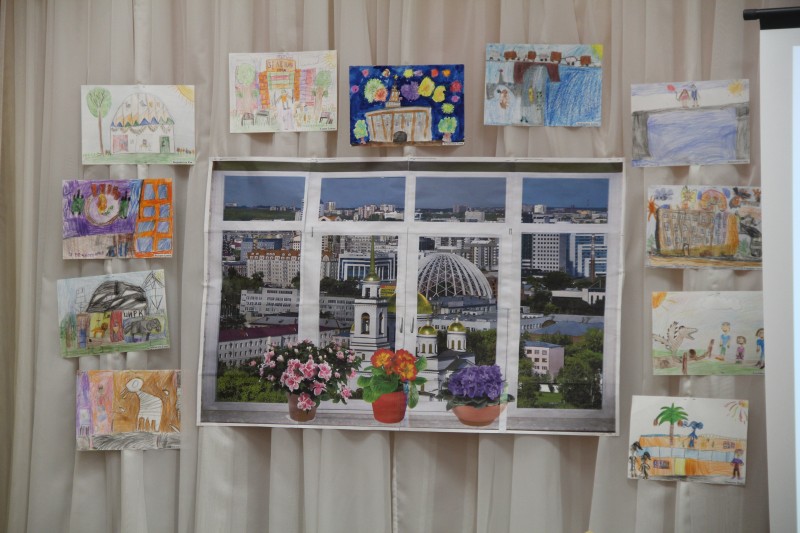 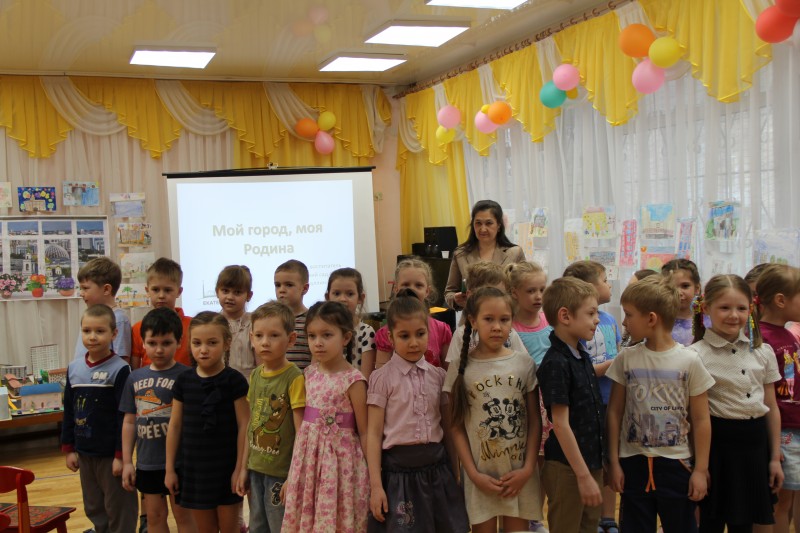 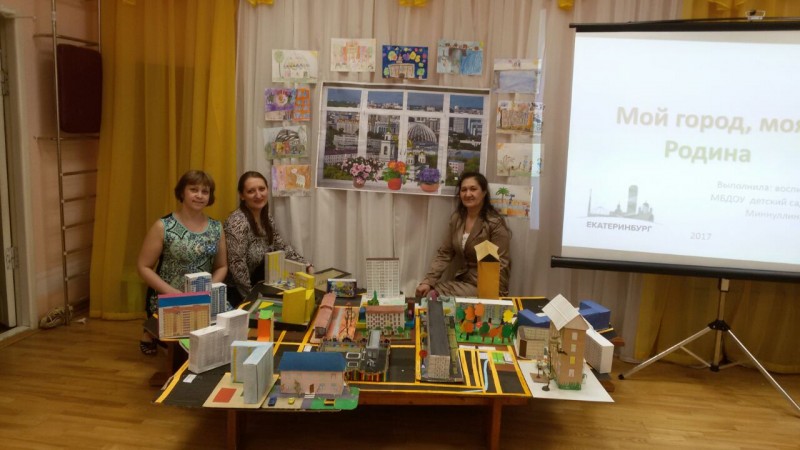 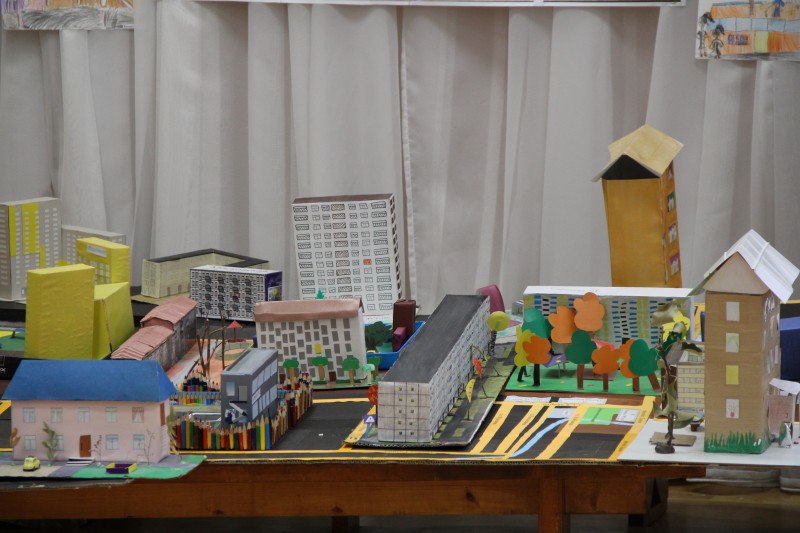 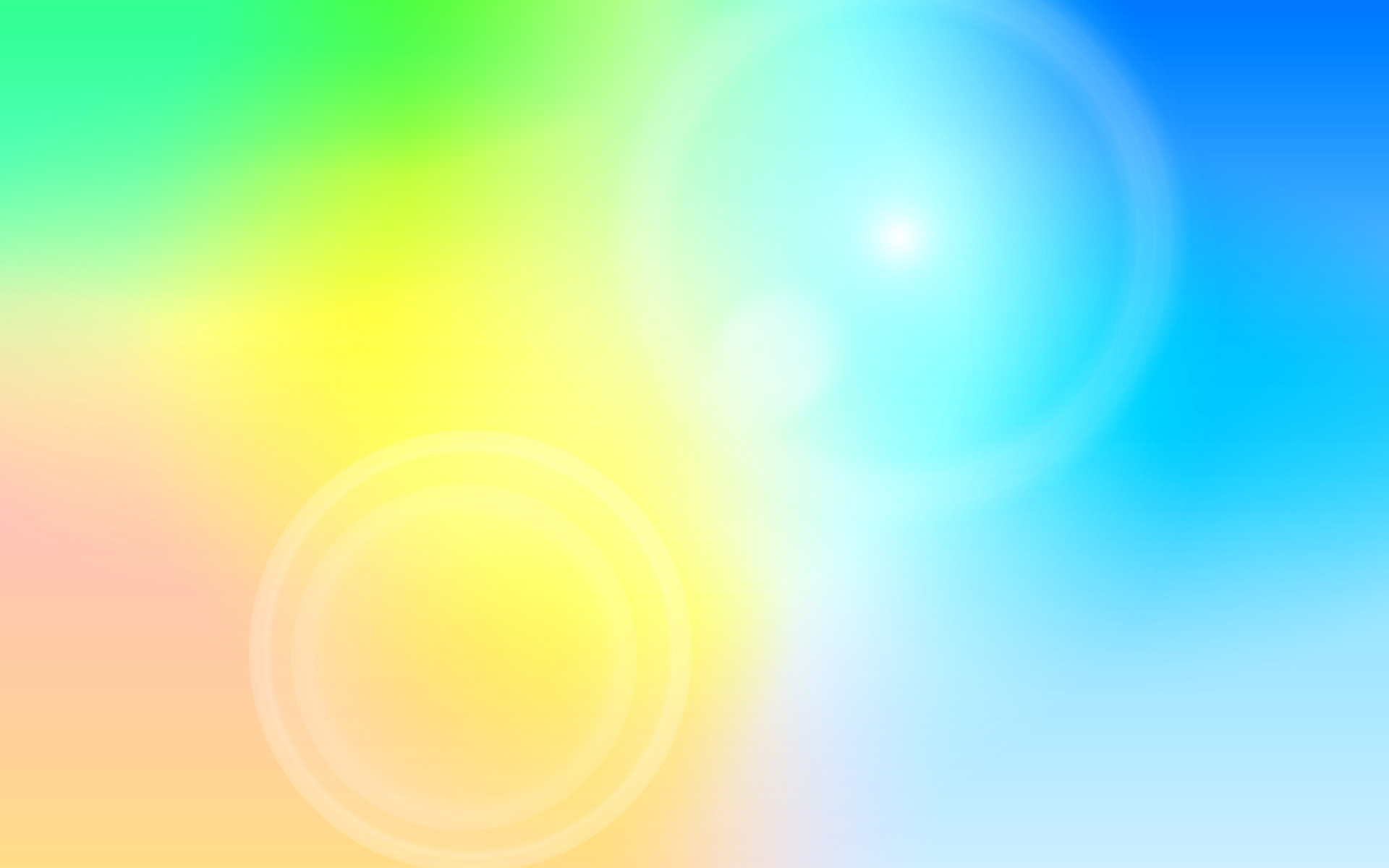 Проект «Моя семья»
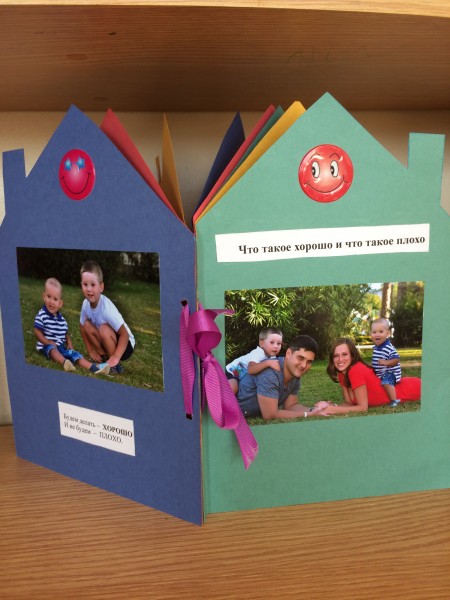 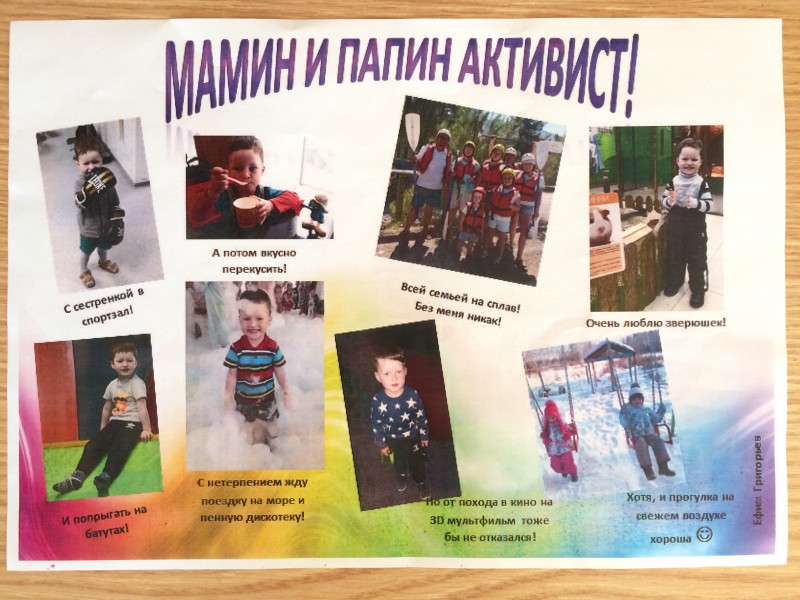 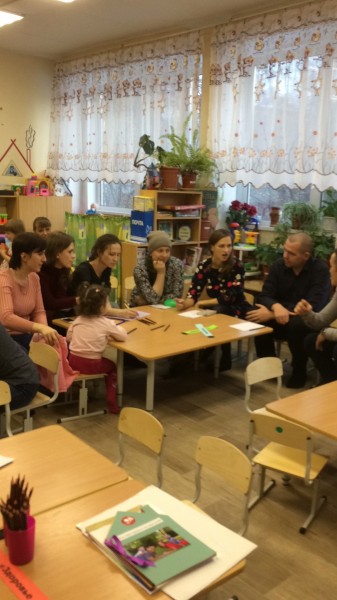 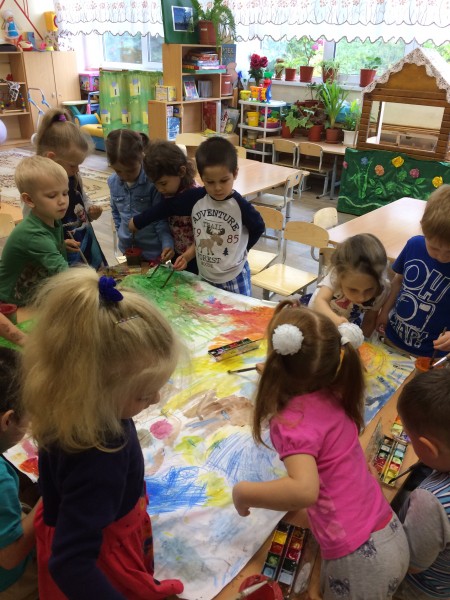 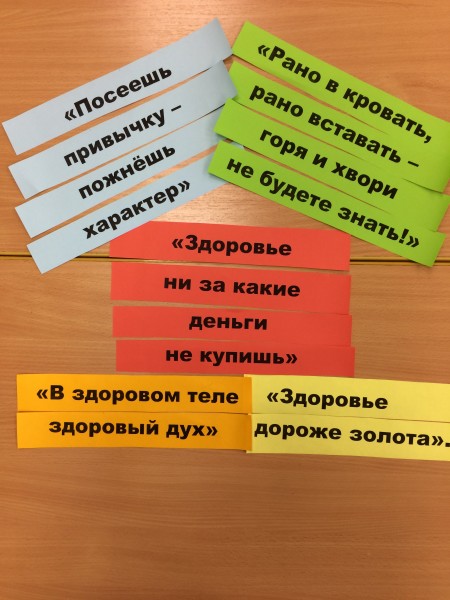 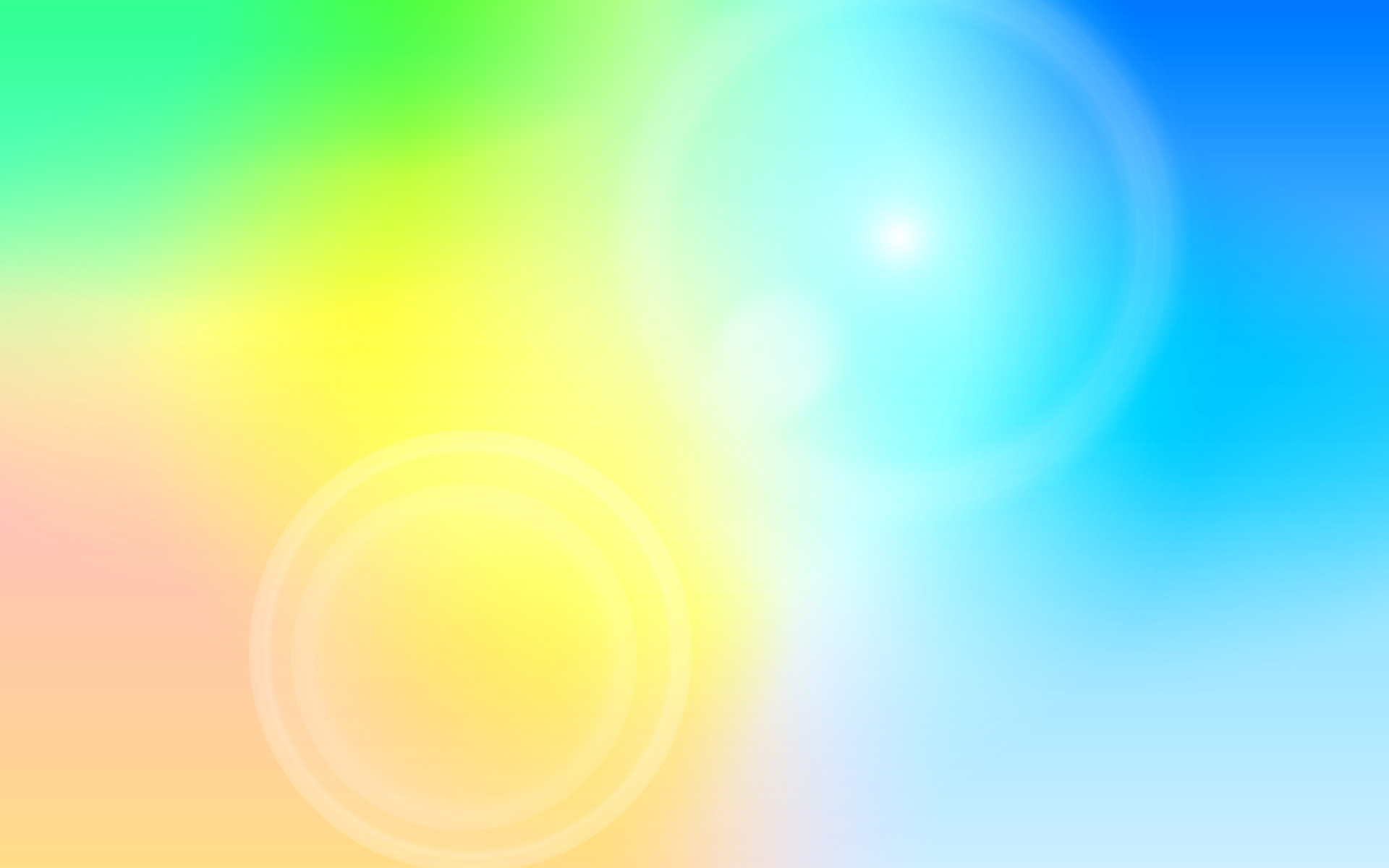 Волонтёрское движение«модно быть здоровым!»
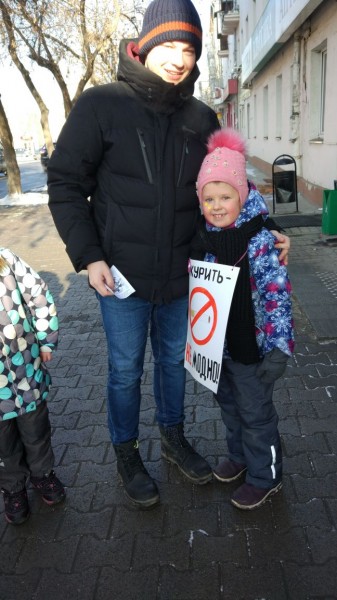 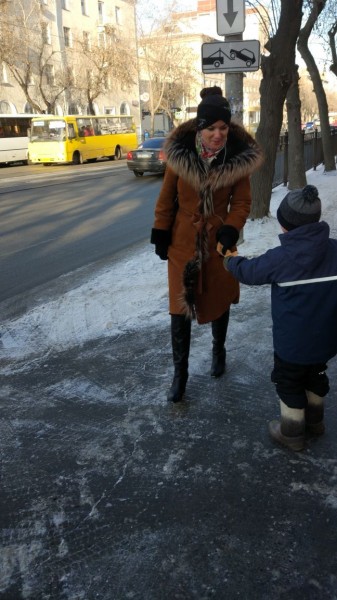 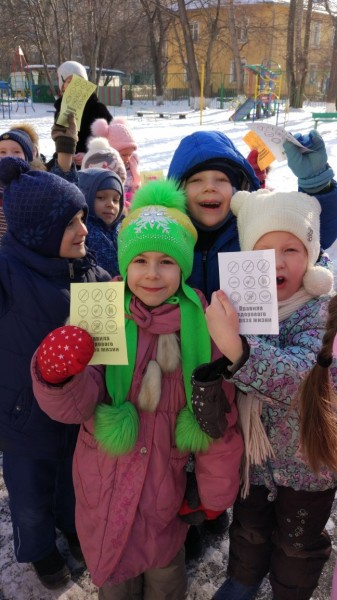 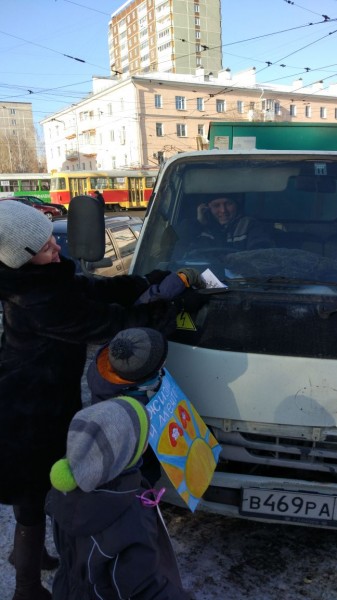 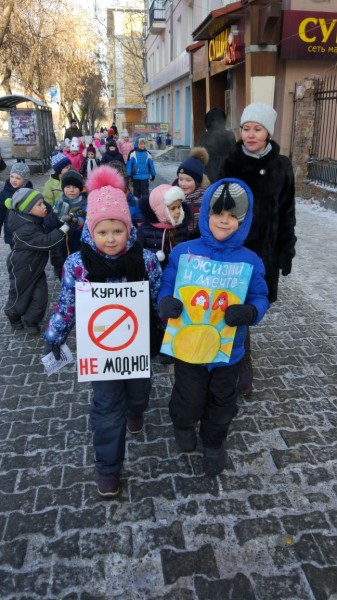 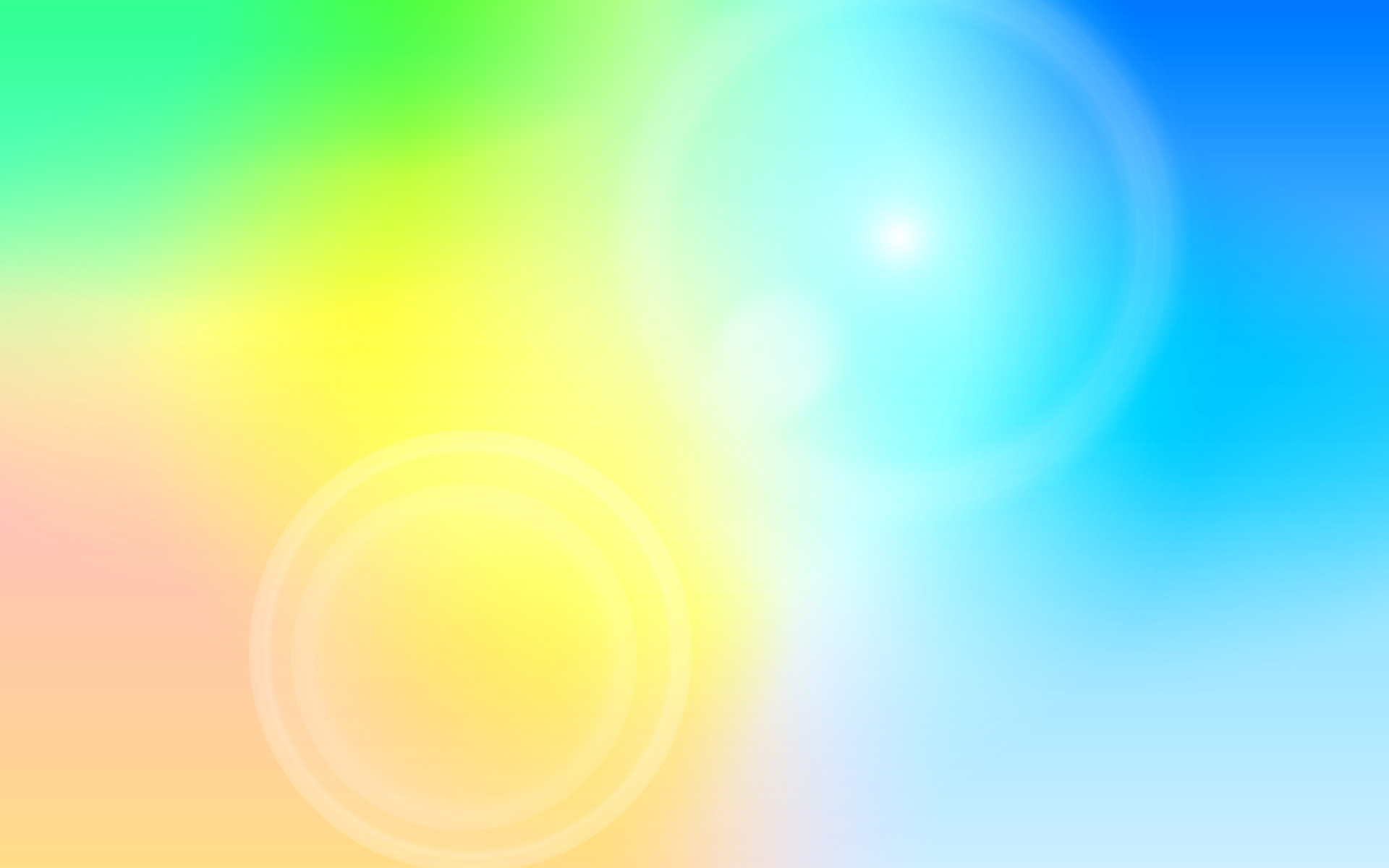 Волонтёрское движение« С праздником весны!»
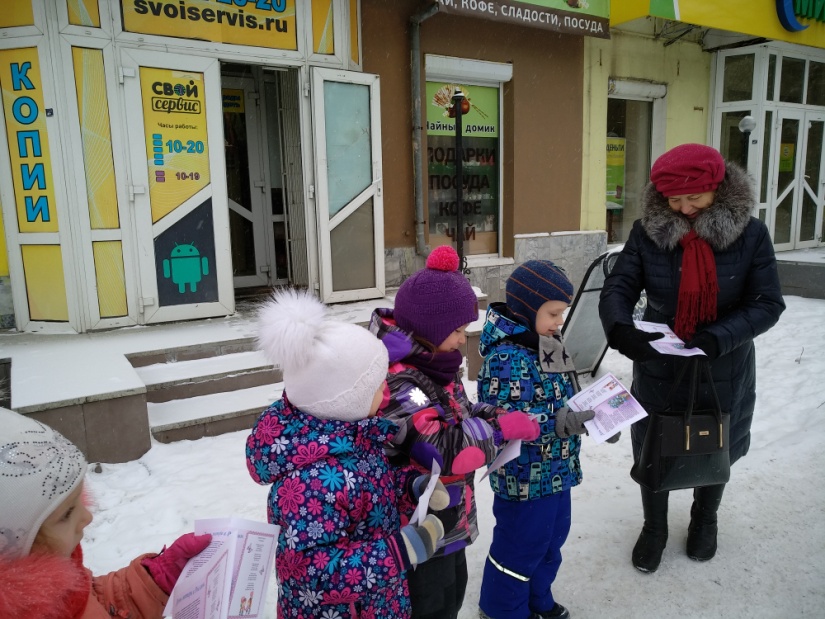 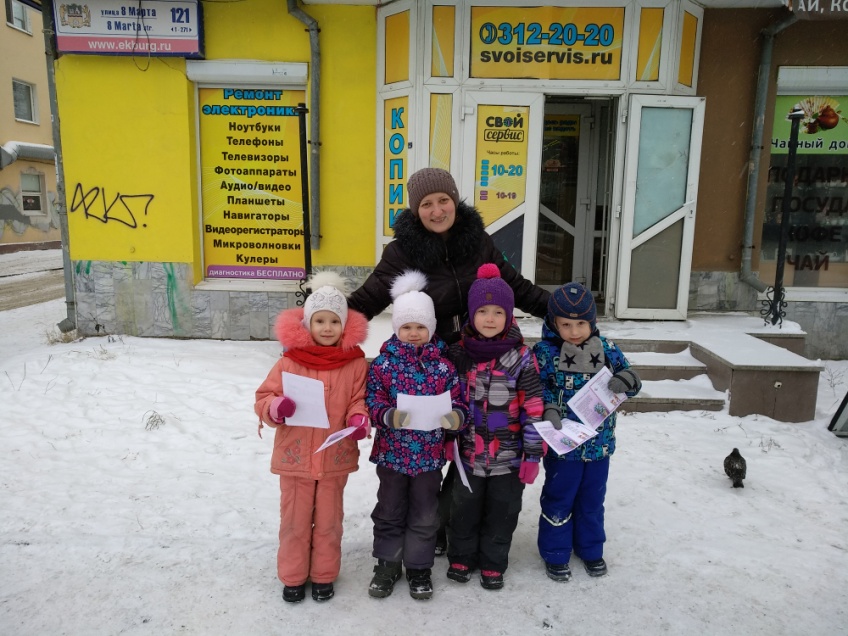 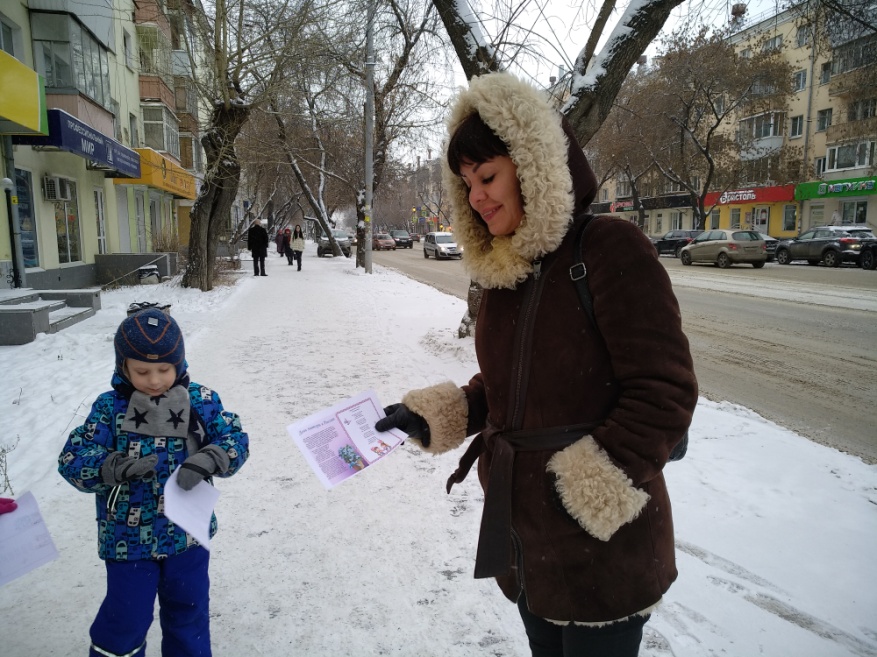 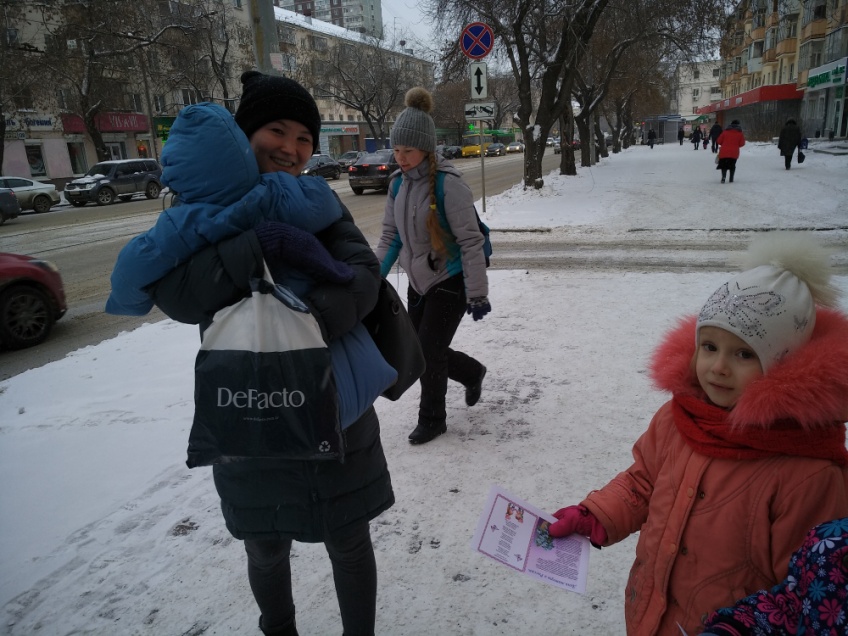 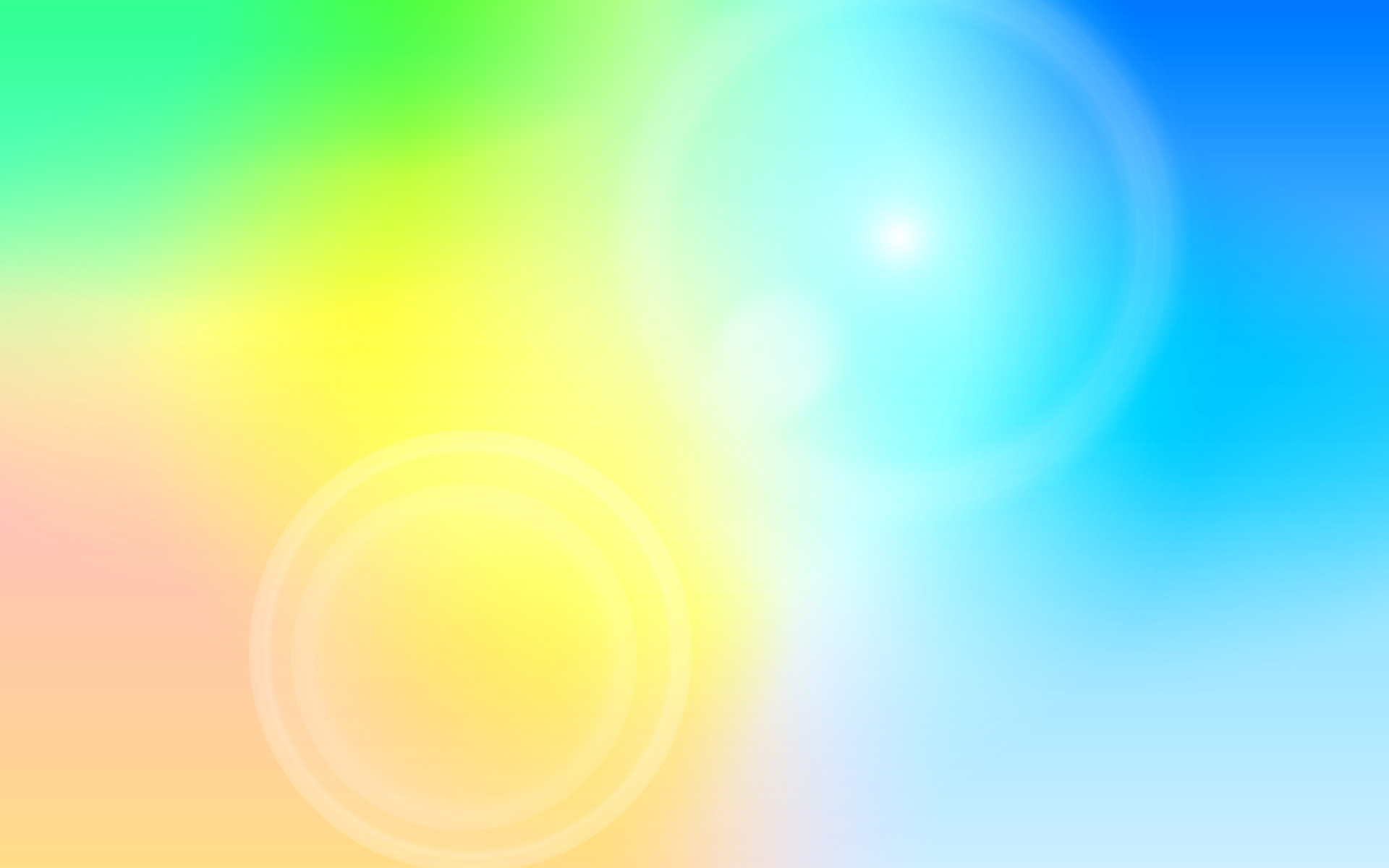 Спасибо за внимание!
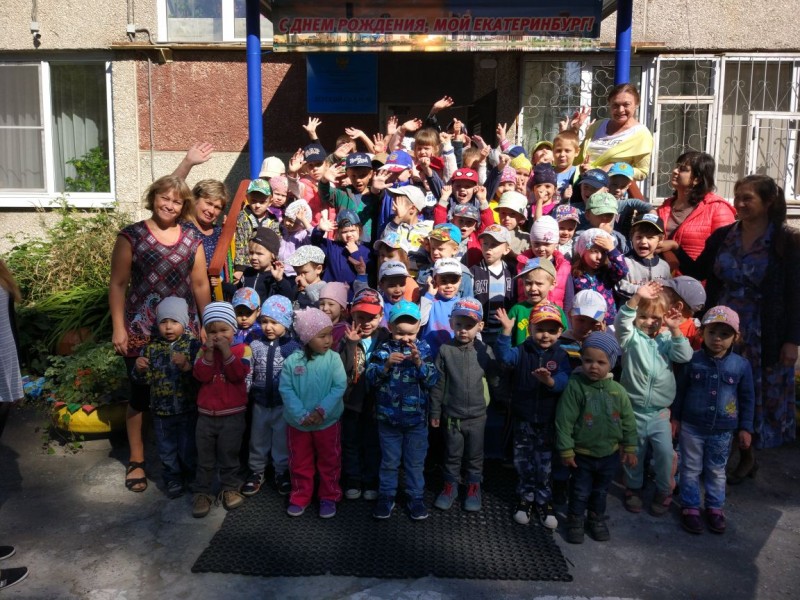 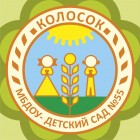